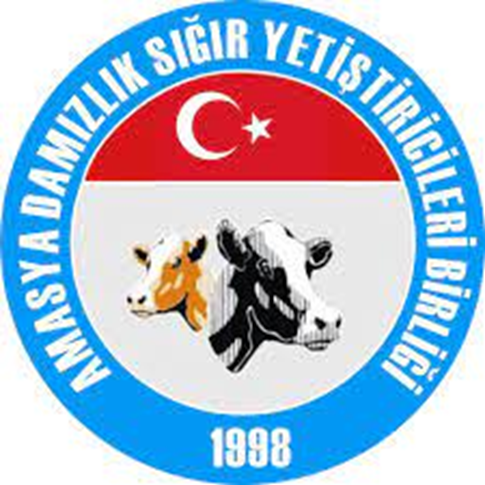 LİDERLİK
Didem ARKÖSE
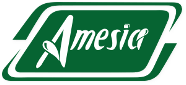 İçerik;
Liderlik Nedir ?
Neden Liderlik ?
Liderlik Beceri ve Yetkinlikleri
Lider ve Yönetici Arasındaki Farklar
Liderlik Stilleri – Siz Nasıl Bir Lidersiniz ?
Mutsuzken Liderlik Etmek
LİDERLİK NEDİR?
Elindeki gücü kullanabilme kapasitesine bağlı olarak çevresini etkileme becerisidir.
NEDEN LİDERLİK?
Neden Liderlik ?
Çalışanların motivasyonunu ve performansı artırır,
 İş birliğini ve takım çalışmasını güçlendirir,
 Sorun çözmeyi hızlandırır,
 Doğru kararlar alınmasını sağlar,
 Yaratıcılık ve İnovasyon artırır,
 Gelişim artar, ilerleme sağlanır.
 Sürdürülebilir Başarı sağlar.
LİDERLİK YETKİNLİK VE BECERİLERİ
GRUP ÇALIŞMASI
Harward Business Review (HBR) – Sunnie Giles 
«Dünya Liderlerine Göre En Önemli 5 Liderlik Yetkinliği»
30 küresel kuruluş 15 ülke 195 lider 
74 madde – En önemli 15 madde
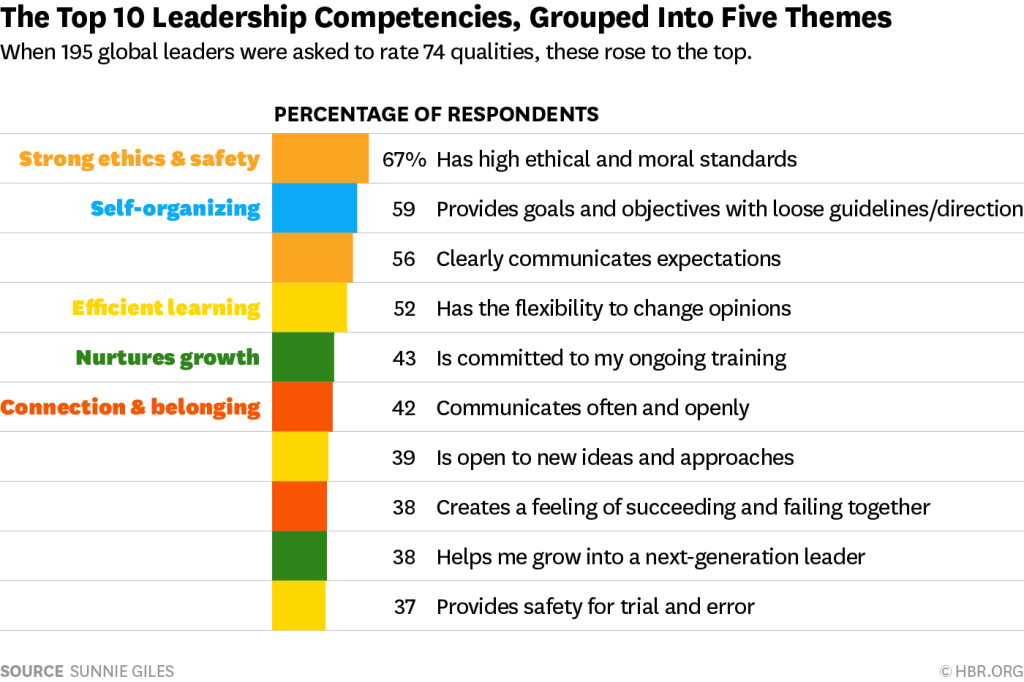 Liderlik Yetkinlikleri
Yüksek Standartlar ve Güvenli Bir Ortam Sağlamak

Çalışanları Kendilerini Organize Etmeleri İçin Güçlendirmek

Aidiyet Duygusu Geliştirme

Yeni Fikirlere Açıklık ve Örgütsel Öğrenme

Büyümeyi Beslemek
Yüksek Standartlar ve Güvenli Bir Ortam Sağlamak
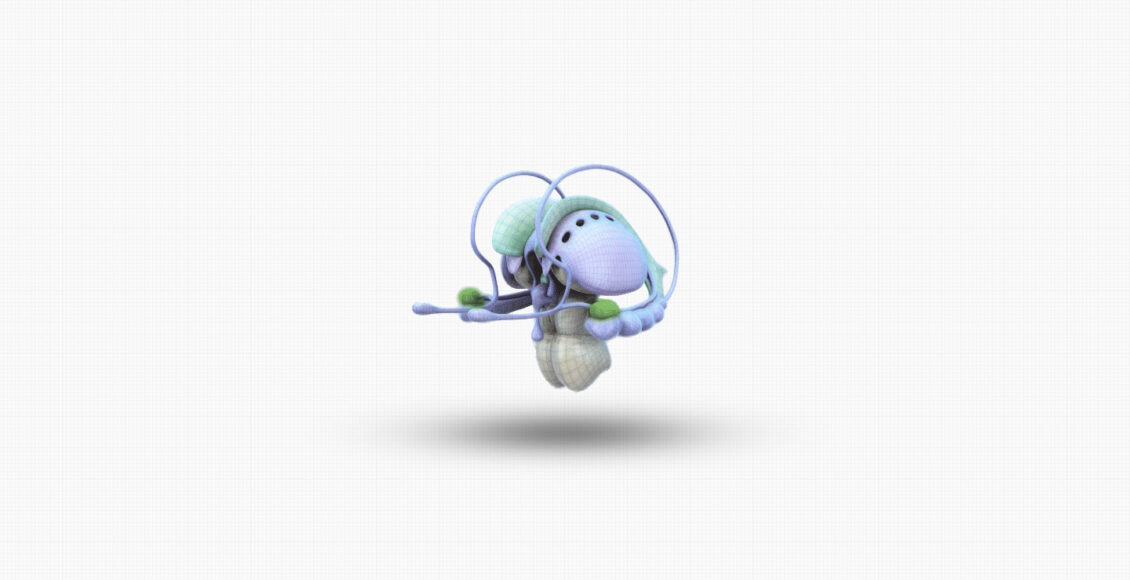 Araştırmalar güçlendirilmiş ekiplerin ;	
Daha üretken ve inisiyatif alabilir olduklarını, 
Daha iyi hizmet sunduklarını, 
Daha yüksek düzeyde iş tatmini sağladıklarını,
Ekiplerine ve organizasyonlarına bağlı olduklarını göstermiştir.
Çalışanları Kendilerini Organize Etmeleri İçin Güçlendirmek
Aidiyet Duygusu Geliştirme
Evrimsel Açıdan
Nörobilimsel Açıdan
Nörobilimsel Açıdan
Aidiyet Duygusu Geliştirme
Evrimsel Açıdan
Nörobilimsel Açıdan
Nörobilimsel Açıdan
Duygular Bulaşıcıdır !
İnsanlara gülümseyin, 
Onlara isimleriyle hitap edin,
İlgi alanlarını ve aile üyelerinin isimlerini hatırlayın,
Konuşurken odak noktanızın onlar olduğunu hissettirin,
Ekibinizi tanımlayan bir şarkı, slogan, sembol veya ritüel kullanmak da duygusal bağlantıyı güçlendirecektir.
Aidiyet Duygusu Geliştirme
[Speaker Notes: Aidiyeti teşvik etmenin bazı basit yolları;]
Stres beyin işlevi üzerindeki olumsuz etkilere sahiptir ve öğrenmeyi engeller. 
Tünel görüş, sporcuların odaklanmasına yardımcı olurken, geri kalanımızı yeni fikirlere ve yaklaşımlara kapatır.
Yeni Fikirlere Açıklık ve Örgütsel Öğrenme
Yeni Fikirlere Açıklık ve Örgütsel Öğrenme
Önce lider öğrenmeye açık olmalı,
Sorun çözme tartışmalarına belirli bir gündem veya sonuç olmadan yaşlaşmaya çalışın,
Herkes konuşana kadar yargılamayın,
 İnsanlara tüm fikirlerin dikkate alınacağını bildirin.
Büyümeyi Beslemek
Korkuyla idare etmek, yüksek beyin fonksiyonlarını bozan stres yaratırken, takdirle idare edilmek işin kalitesini artırır. 
Ekibinize ilham vermek istiyorsanız;
Onları savunun, 
Eğitimlerini ve terfilerini destekleyin,
Önemli projelerine sponsor olmak için mücadele edin.
Liderlik Becerileri
Kendini Geliştirme Becerisi
Dayanıklılık
Stres Yönetimi
Kendini Geliştirme Becerisi
Dayanıklılık
Stres Yönetimi
İletişim
Kendini Geliştirme Becerisi
Dayanıklılık
Stres Yönetimi
İletişim
Takım Üyelerini Motive Etmek ve Geliştirmek
Dayanıklılık
Stres Yönetimi
İletişim
Takım Üyelerini Motive Etmek ve Geliştirmek
Geri Bildirim Almak ve Vermek
Stres Yönetimi
İletişim
Takım Üyelerini Motive Etmek ve Geliştirmek
Geri Bildirim Almak ve Vermek
Görev Dağılımı ve Grubu Yönetme
İletişim
Takım Üyelerini Motive Etmek ve Geliştirmek
Geri Bildirim Almak ve Vermek
Görev Dağılımı ve Grubu Yönetme
Yetki Devri
Takım Üyelerini Motive Etmek ve Geliştirmek
Geri Bildirim Almak ve Vermek
Görev Dağılımı ve Grubu Yönetme
Yetki Devri
Geri Bildirim Almak ve Vermek
Görev Dağılımı ve Grubu Yönetme
Yetki Devri
Kendini Geliştirme Becerisi
Kendinin en iyi  versiyonu ol !
Dayanıklılık
“Dayanıklılık” bir katı cismin üzerine uygulanan kuvvete esnekliği bozulmadan ya da parçalanmadan ne kadar dayanabileceği anlamına gelir.
Dayanıklılık
Yetkinlik olarak “Dayanıklılık (Resilience)” kavramı ise insanın esnekliği ve dayanıklılığı ile ilgilidir. İngilizcesi “Resilience” olan kavram, dilimize duygusal dayanıklılık, psikolojik dayanıklılık, sağlamlık ya da yılmazlık şeklinde çevrilmektedir.
Dayanıklı Bir Lider Olmanın 7 Ortak Özelliği
Güçlü iletişim kurarlar,
Pozitif İlişkiler Kurar,
Diğer Liderleri Geliştirir,
Eğitilebilir,
Cesurdur ve Risk Alırlar,
Değişimin Şampiyonlarıdır,
Kararlıdır.
Liderlik en iyi zamanlarda bile streslidir.
Stres Yönetimi
6
5
Hayır 
Demeyi
Öğrenin !
4
3
2
1
6
5
Odağı 
Daraltın !
4
3
2
1
6
5
Yardım İstemekten
Çekinmeyin !
4
3
2
1
6
5
Örnek 
Olun !
4
3
2
1
6
Kişisel Bakıma Önem 
Verin !
5
4
3
2
1
6
Sağlıklı 
Sınırlar
Belirleyin !
5
4
3
2
1
En iyi liderler, zamanın yüzde 100'ünde kendinizi maksimum kapasiteye zorlamanın uzun vadeli performansınızda kazanç sağlamadığını bilir.
“İletişim kelimesi, ortak anlamına gelen Latince communis kelimesinden gelir. İletişim kurarken bir kişi ile “ortaklık” kurmaya çalışıyoruz. Yani, ekibimiz ile bilgi, fikir veya tutum paylaşmaya çalışıyoruz.”
İletişim
Liderlik Büyük bir “C” ile Başlar
Neden
Nasıl
Kim
?
Ne
Nerede
Ne Zaman
İletişim
İletişim
İletişim
İletişim
%7 sözlü,
%38 ses tonu
%55 beden dili
2019 yıl sonu – Dünya Ekonomik Forumu
%50
Global araştırma
Takım Üyelerini Motive Etme - Geliştirme
Organizasyon içerisindeki her seviyeden liderin, çalışanlara yeniden beceri kazandırmaya (reskilling) ve becerilerini geliştirmeye (upskilling) odaklanması gerekiyor.
Takım Üyelerini Motive Etme - Geliştirme
Geleneksel tutum ve yaklaşımları takip etmekte ısrarcı olarak ve iyi niyet gösterdiğini de düşünerek gelişim sorumluluğunu direkt çalışanlarına verebiliyorlar: 
“Ne zaman istersen bana gelebilirsin, sana yardımcı olmaya hazırım”.
Motive etme adı altında belirgin bir temele dayanmayan inanç cümlelerini sıklıkla kullanabiliyorlar:
 “Sana güveniyorum, elinden gelenin en iyisini yapacağına eminim.”
Sessiz İstifa
İş Yapış Şekillerine Hakim Olun
Reçete Oluşturun
«Neden» Bulundurun
Mikro Yönetici Değil, Lider Olun
Çeşitlilik Kapasitenizi Artırın
Çalışanınıza Yatırım Yapın
7.  Sorunların «Kaynaklarına» Odaklanın
Korkularınız Üzerinde Çalışın
Kariyer Yolu ile Stratejileri İlişkilendirin
 Uzmanlaşmayı ve Çok Yönlülüğü Kurum Kültürünüzün Bir Parçası Haline Getirin.
Geri Bildirim Almak - Vermek
%69
Futbol, Hava koşulları, Bayram tatilleri..
Doz ayarı
İnsan sosyal bir varlık ve bağlantı kurmak istiyor.
Özel bir kişi daha..
Sosyal Zeka – Karizmatik Kişilik
%40
[Speaker Notes: yüzde 40’ı negatif bir geri dönüş almamak için, geri bildirim vermeye sıcak yaklaşmıyor.]
Geri Bildirim Almak - Vermek
Geri bildirimde bulunurken, 
Dikkati kişilik özelliklerine değil, işe veya üzerinde konuşulan projeye çekmek önemli. 
Belli bir davranışı örnek gösterebilirsiniz, ancak asla kişiliğe yönelik bir eleştiride bulunmayın ve yargılamayın. 
İş üzerinden, yaşanılmış örnekler vererek, durumu açık bir şekilde tanımlayın.
Konuyu kişiselleştirmeyin, kontrol altında ve hedef odaklı tutun.
Geri Bildirim Almak - Vermek
Karşınızdaki, rahatsızlık yaşadığı bir durum hakkında konuşuyorsa; 
Açık uçlu sorular sorun. “Anlıyorum, yerinde olsam, ama” gibi, anlaşılmadığını hissettiren kelimeler veya açıklamalar yerine; ayna tutun. 
Yeniden tanımlayarak, soru sorarak hem siz doğru bilgi edinin hem de karşınızdakinin düşüncelerini toparlamasına destek verin.
Geri Bildirim Almak - Vermek
Geri bildirim konuşmalarını performans değerlendirme dönemine saklamayın. Ara ara, insanların ortasında değil, geri bildirim amaçlı, birebir görüşmeler düzenleyin.
Geri bildirimin sadece olumsuz konuları kapsadığı düşünülmemeli. Pozitif geri bildirimi de unutmayın. Takdir edilecek bir durum varsa, gözden kaçırmayın ve teşekkür edin.
Yapacak çok işin var, işe gömüldün ve görünüşe göre tüm bunların altından kalkmanın bir yolu yok. Ne yapacaksın?
Yetki Devri ve Görev Dağılımı
Zaman Yönetimi üzerine  
2007 yılı araştırması - 332 şirket 
"Çoğu insan size yetki veremeyecek kadar meşgul olduklarını, bunu kendileri yapmanın daha verimli olduğunu söyleyecektir."
Yetki Devri ve Görev Dağılımı
Uyarı işaretlerine dikkat edin,
Neden yetki vermediğinizi anlayın,
Nasıl yaptığınızı ölçün,
Doğru insanları seçin, 
Halihazırda yaptıklarınıza yetki devrini entegre edin,
Diğerlerinden sizi sorumlu tutmalarını isteyin,
Deneyimlerden öğrenin,
Gerçekten bırakın.
“Kendim yaparsam daha hızlı hallederim.”
“Ya devre dışı kalırsam?”
“Ama işi düzgün yapmıyorlar!”
Yetki Devredenlerin Aşması Gereken Aşamalar;
"Bir lider olarak en önemli göreviniz, insanlara nasıl düşüneceklerini ve doğru soruları soracaklarını öğretmektir, böylece bir gün izin alırsanız dünya cehenneme dönmeyecektir."
LİDER VE YÖNETİCİ ARASINDAKİ FARKLAR
Lider
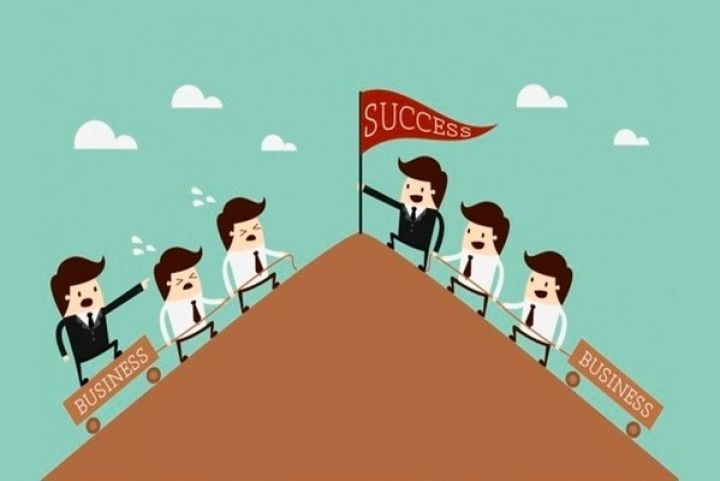 Yönetici
Yönetici – Lider Farkı
Yönetici bugün için çalışır, lider geleceğe bakar,
Yönetici onay verir, lider şekillendirir,
Yönetici operasyonlarla ilgilenir, lider topluma rehberlik eder,
Yönetici yapı, lider insan üzerinde çalışır,
Yönetici ve Lider Farkı
Lider, kurumsal vizyonunu çalışanın vizyonunu şekillendirerek geliştirir. Ve teşvik edici özelliğini her zaman kullanır,
Yönetici sistemin düzgün çalışması için faaliyet planlarken, lider tüm grup için yönerge belirler. 
Yönetici kısa, lider uzun vizyona sahiptir. 
Yönetici ve lider yenilikçi olması gerekirken, aynı zamanda lider yaratıcı da olmak zorundadır.
Yönetici ve Lider Farkı
Liderler bir vizyon yaratır, yöneticiler hedefler yaratır.
Liderler değişim ajanlarıdır, yöneticiler statükoyu korur. 
Liderler benzersizdir, yöneticiler kopyacıdır. 
Liderler risk alır, yöneticiler riski kontrol eder.
Yönetici ve Lider Farkı
Liderler uzun vadeli düşünür, yöneticiler ise kısa vadeli düşünür. 
Liderler kişisel olarak gelişir, yöneticiler mevcut, kanıtlanmış becerilere güvenir. 
Liderler ilişkiler kurar, yöneticiler sistemler ve süreçler kurar.
Liderler koç, yöneticiler doğrudan. 
Liderler hayranlar yaratır, yöneticilerin çalışanları vardır.
LİDERLİK STİLLERİ
MUTSUZKEN LİDERLİK ETME
Mutsuzken Liderlik Etme
Ağır bir kalp
Duygusal Emek
Fiziksel olarak iyi miyim?
Duygusal olarak iyi miyim?
Oyunda olabilir miyim?
Mutsuzken Liderlik Etme
Dinlenmek için kendinize fırsat verin
Tamamen uzaklaşmak için izin kullanın 
Gerekirse yardım alın (Teknolojik kaynaklar, terapi, sosyal gruplar)
Zaman zaman ayrışmak gerekiyorsa ayrışın
Mutsuzken Liderlik Etme
Duygularımızın varlığı bizim hatamız değil özelliğimizdir.
Teşekkür ederim

Didem Arköse
dbayram@amasyadsyb.org
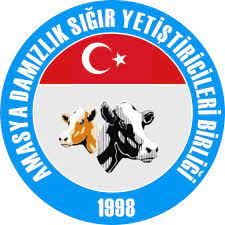 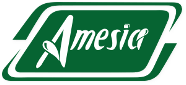